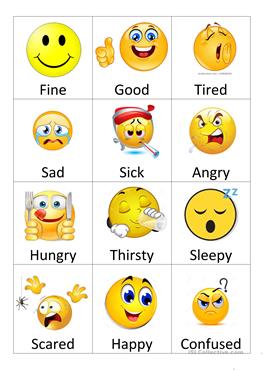 I’m …
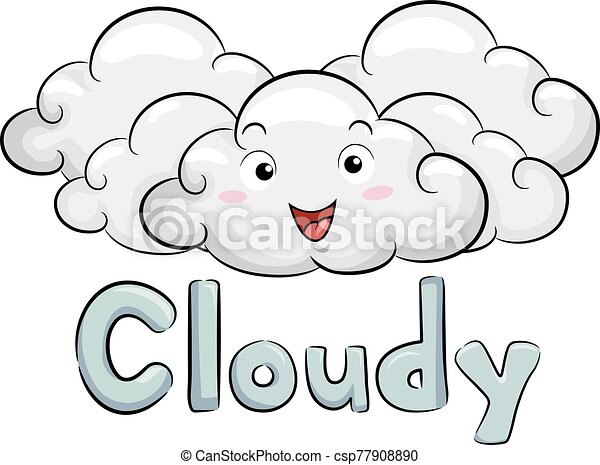 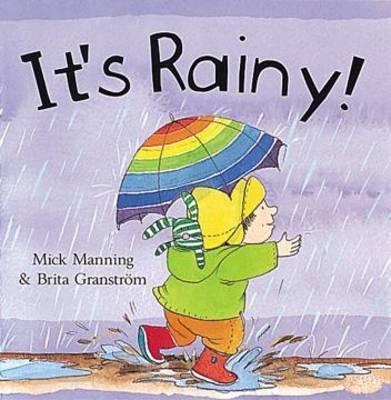 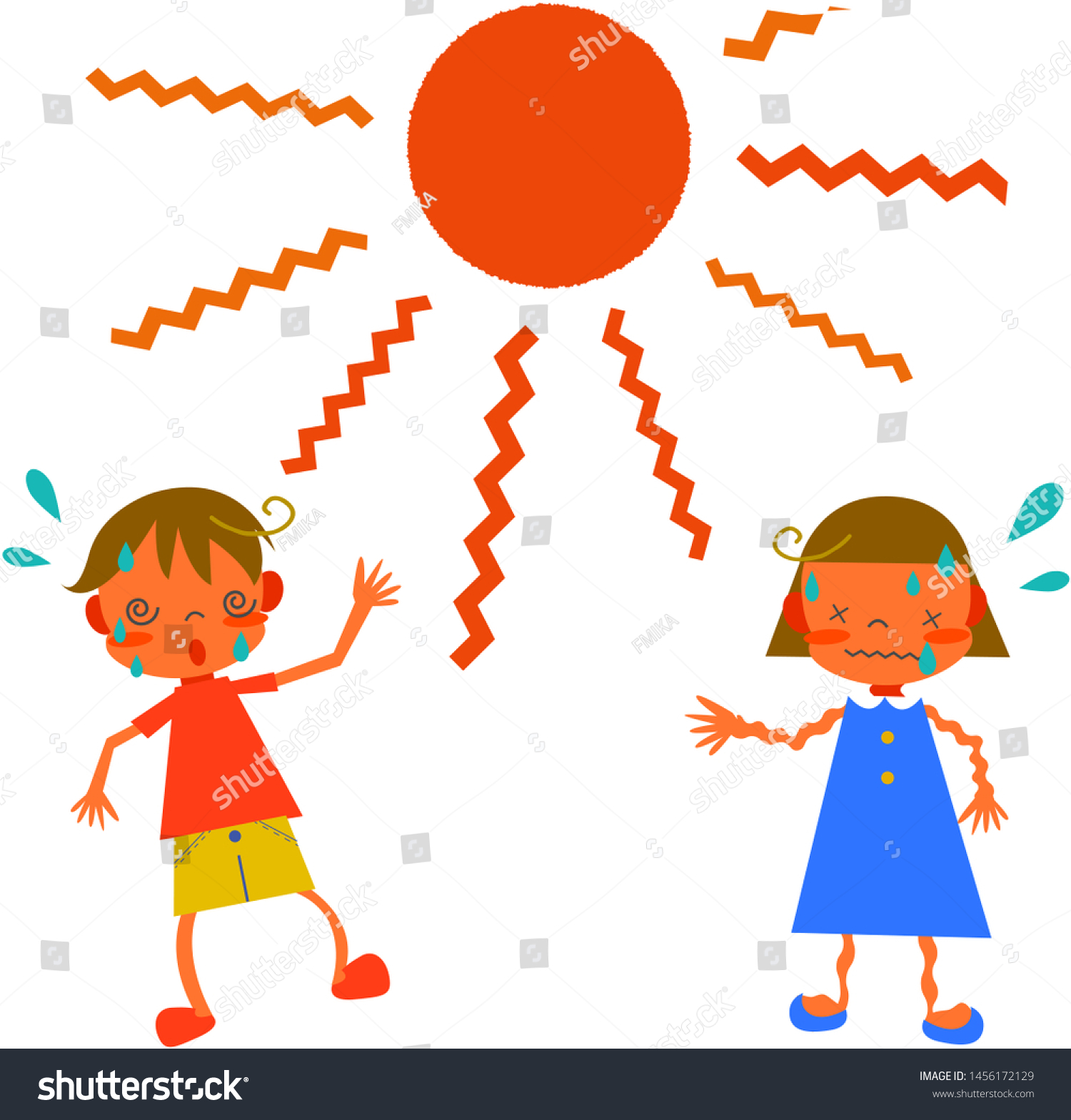 Hot
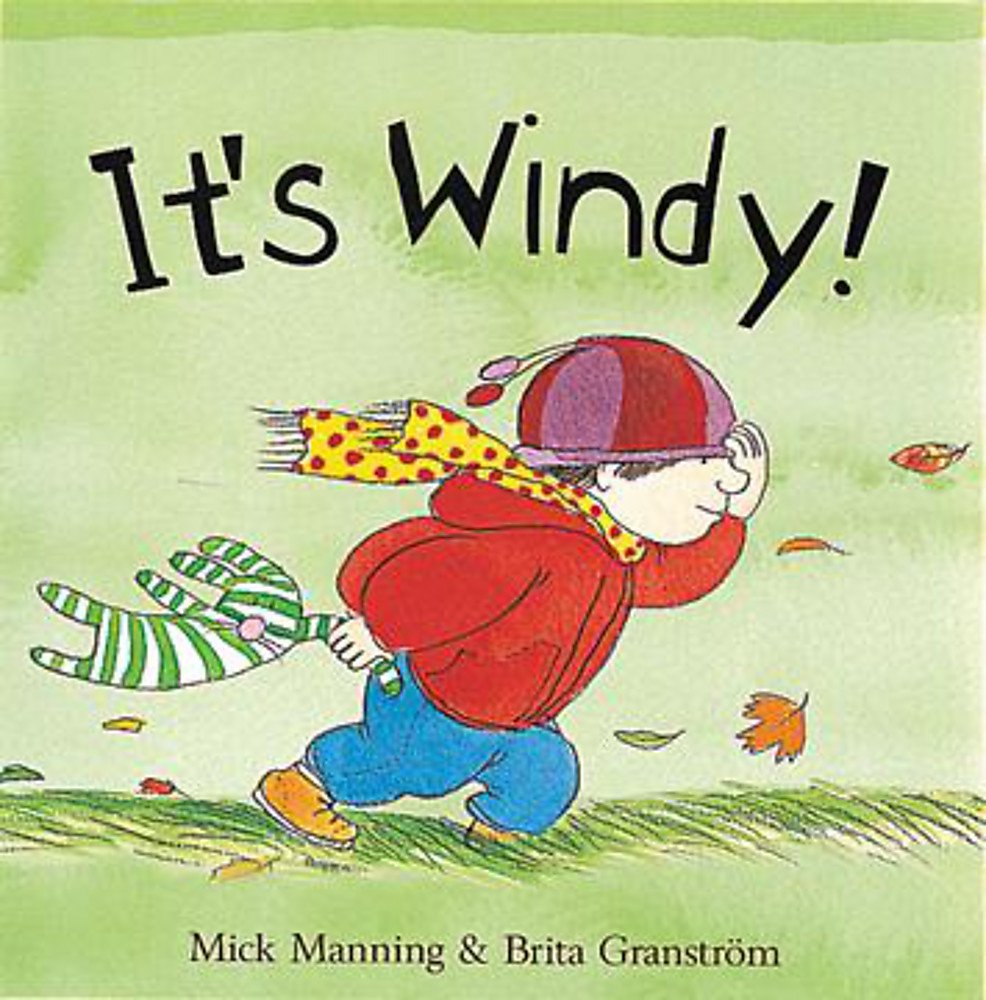 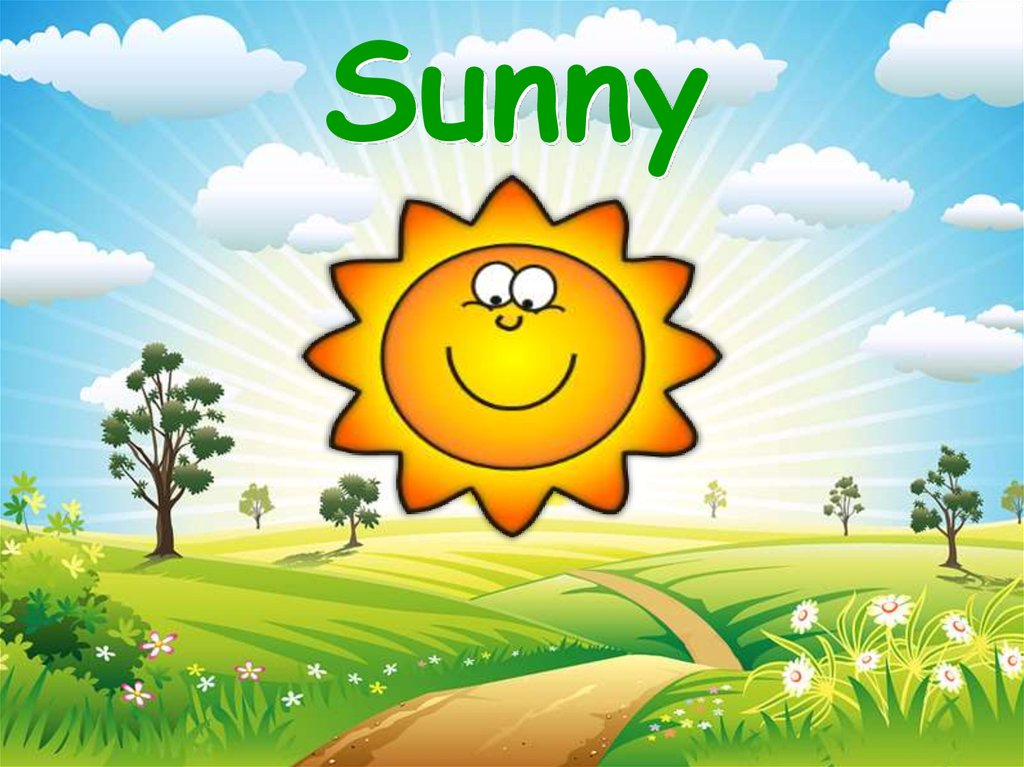 Snowy
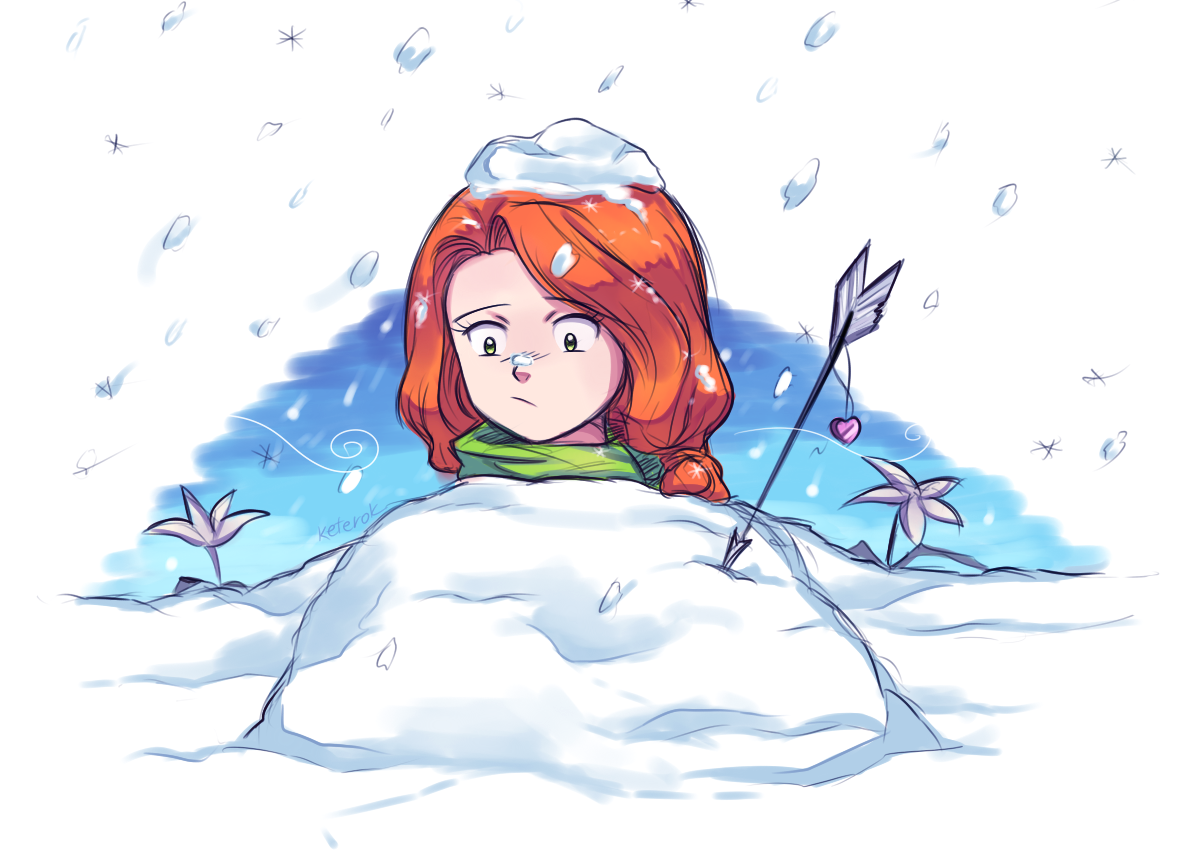 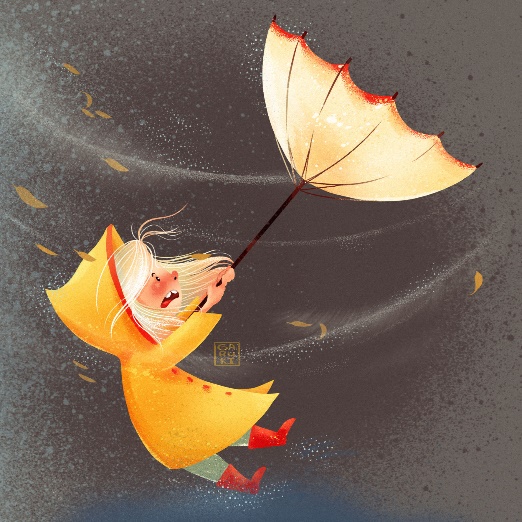 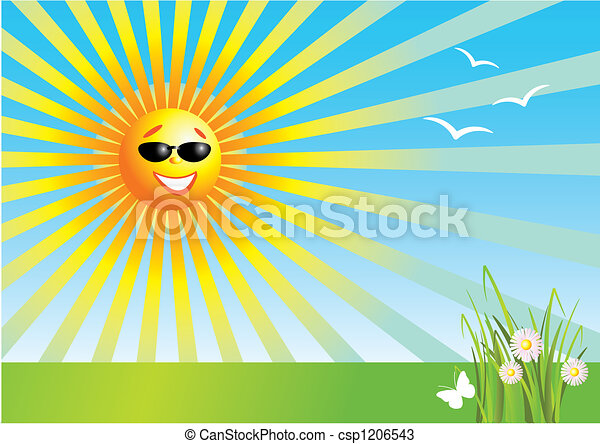 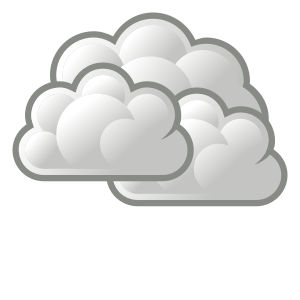 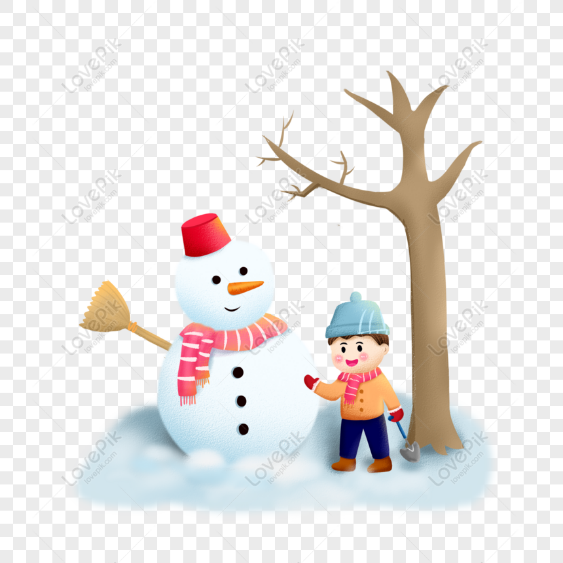 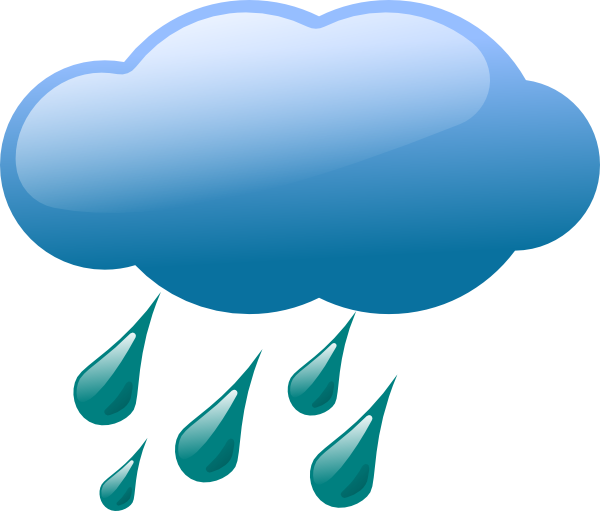 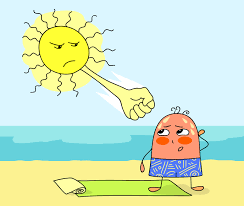 Crossword
https://wordwall.net/ru/resource/30435338/the-weather